Учёт результатов мониторинга  в развитии УУД через оптимальное построение образовательного процесса
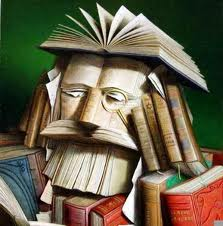 Выявить уровень формирования УУД позволяют:

педагогическая диагностика;


мониторинг.
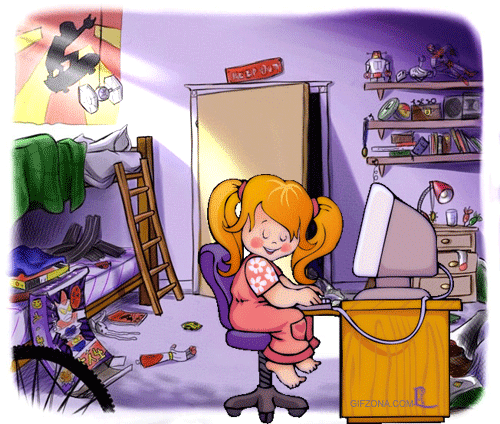 Способы работы с информацией:
умение обобщить текстовую информацию и отнести её содержание к известным понятиям, представлениям, точкам зрения;
владения поисковыми и творческими способами решения учебных и практических проблем;
умение соотносить материальные и информационные ресурсы образовательной среды с предметным содержанием.
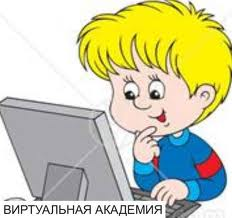 умение оценить информацию с точки зрения её целесообразности в решении познавательной
 или коммуникативной задачи.
Полученные результаты мне помогли:
создать предпосылки для развития универсальных  учебных действий;
скорректировать формы и методы обучения;
обеспечить эмоционально комфортную образовательную среду;
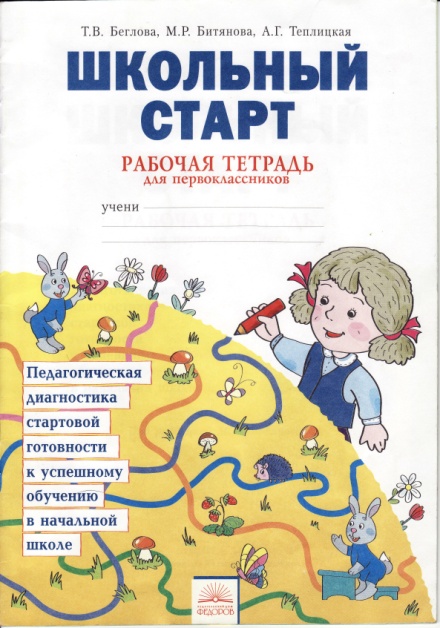 спланировать индивидуальную
 педагогическую работу;
получить консультацию у 
профессиональных специалистов.
универсальные учебные действия
Совокупность  
              способов
       осуществления 
         деятельности
умение учиться
В широком
        значении
В более узком
      значении
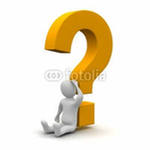 Мониторинг – система  сбора, обработки, хранения и распространения информации,
 которая ориентирована на информационное обеспечение управления, позволяет судить о состоянии объекта в любой момент времени и может 
обеспечить прогноз
 его развития.
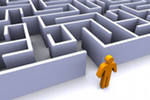 Цель мониторинга
Отслеживание процесса развития и формирования метапредметных УУД учащихся 1-4 классов
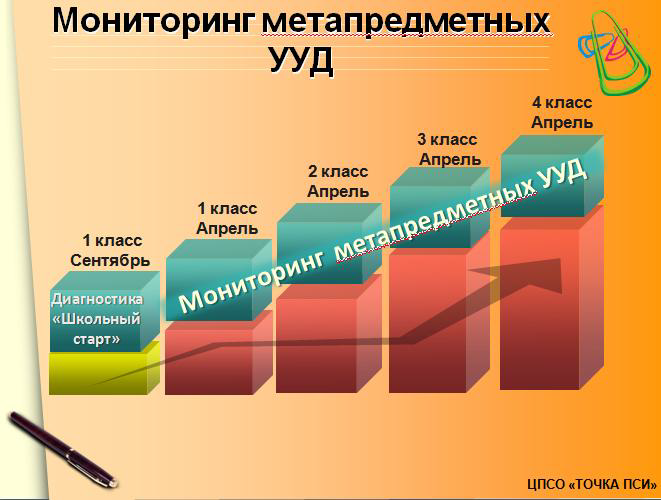 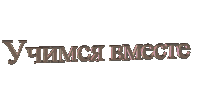 Задачи мониторинга.
1. Определение уровня сформированности  метапредметных
    УУД каждого ученика на разных этапах обучения в начальной
     школе.
2. Отслеживание индивидуальной динамики продвижения 
    учащихся к метапредметным образовательным результатам.
3. Определение проблемных зон в решении задач образования
    учащихся.  
4. Разработка на этой основе стратегии помощи    
    учащимся,  испытывающим трудности в формировании тех
    или иных метапредметных УУД.
5. Определение успешности работы педагога по формированию
          метапредметных УУД учащихся.
      6.  Постановка на этой основе задач по совершенствованию 
          образовательного процесса в классе.
Общая схема мониторинга УУД в начальной школе.
1 класс
34  универсальных учебных действия
2 класс
3 класс
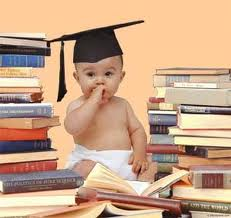 4 класс
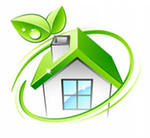 Умение осуществлять логические действия:
сравнение;
классификация;
синтез;
анализ;
Умение :
обобщение.
планировать;
оценивать;
устанавливать причинно-следственные связи.
Причинно-следственные связи
Были обследованы 30 человек
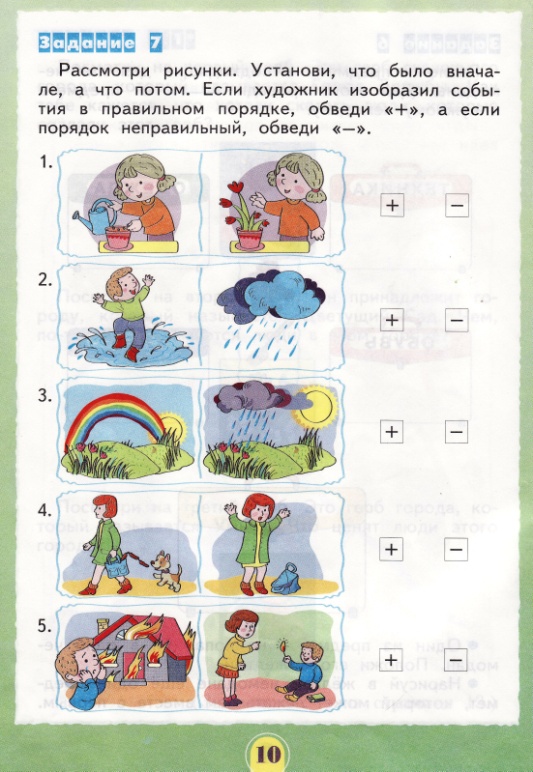 Причинно-следственные связи
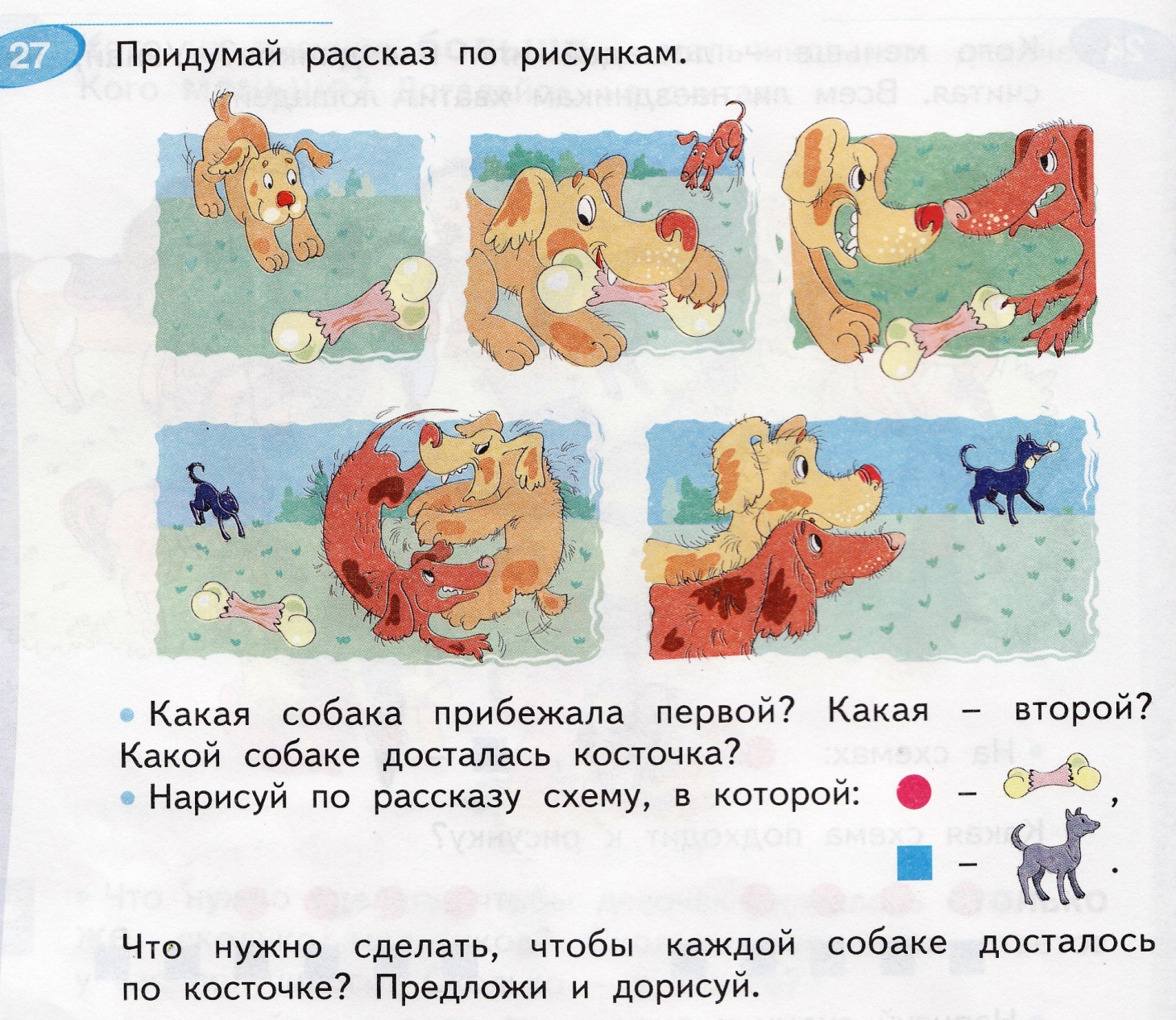 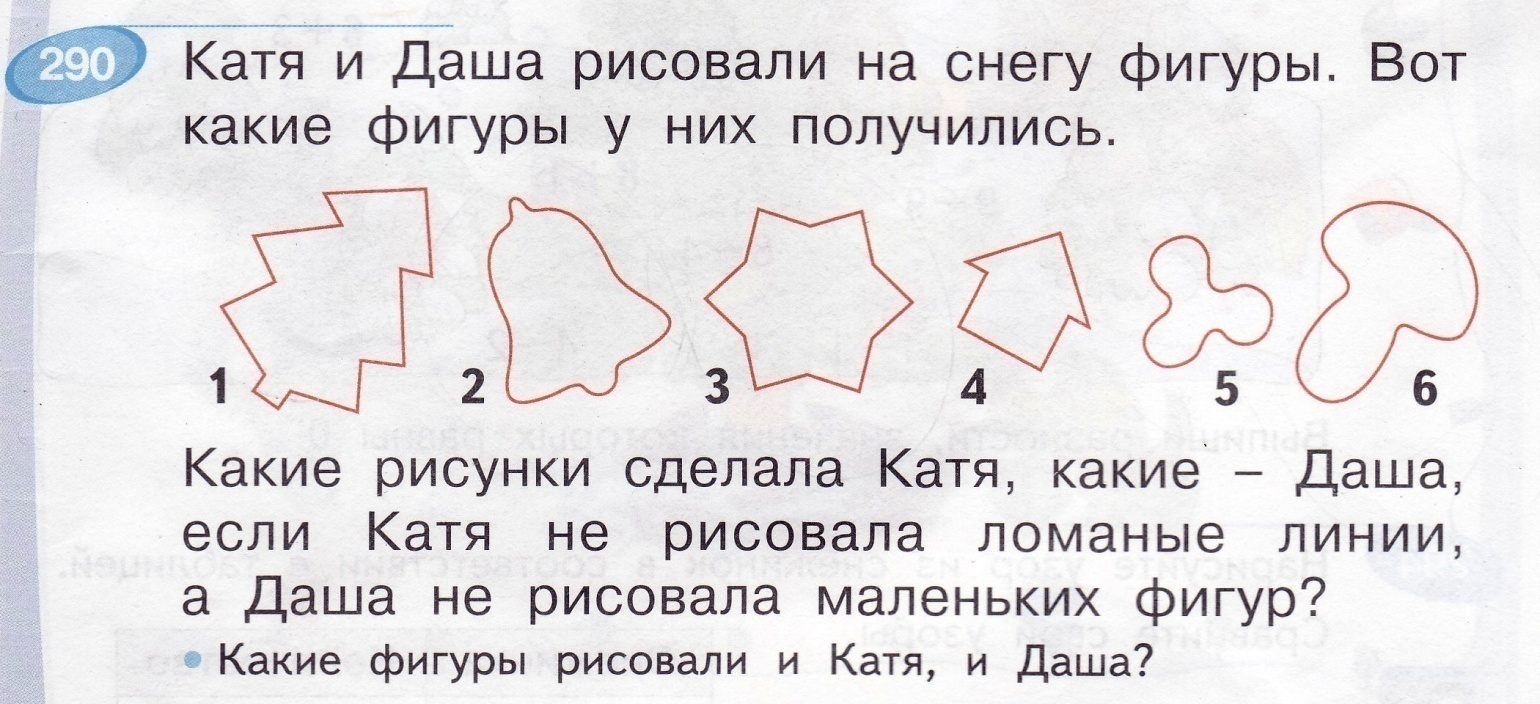 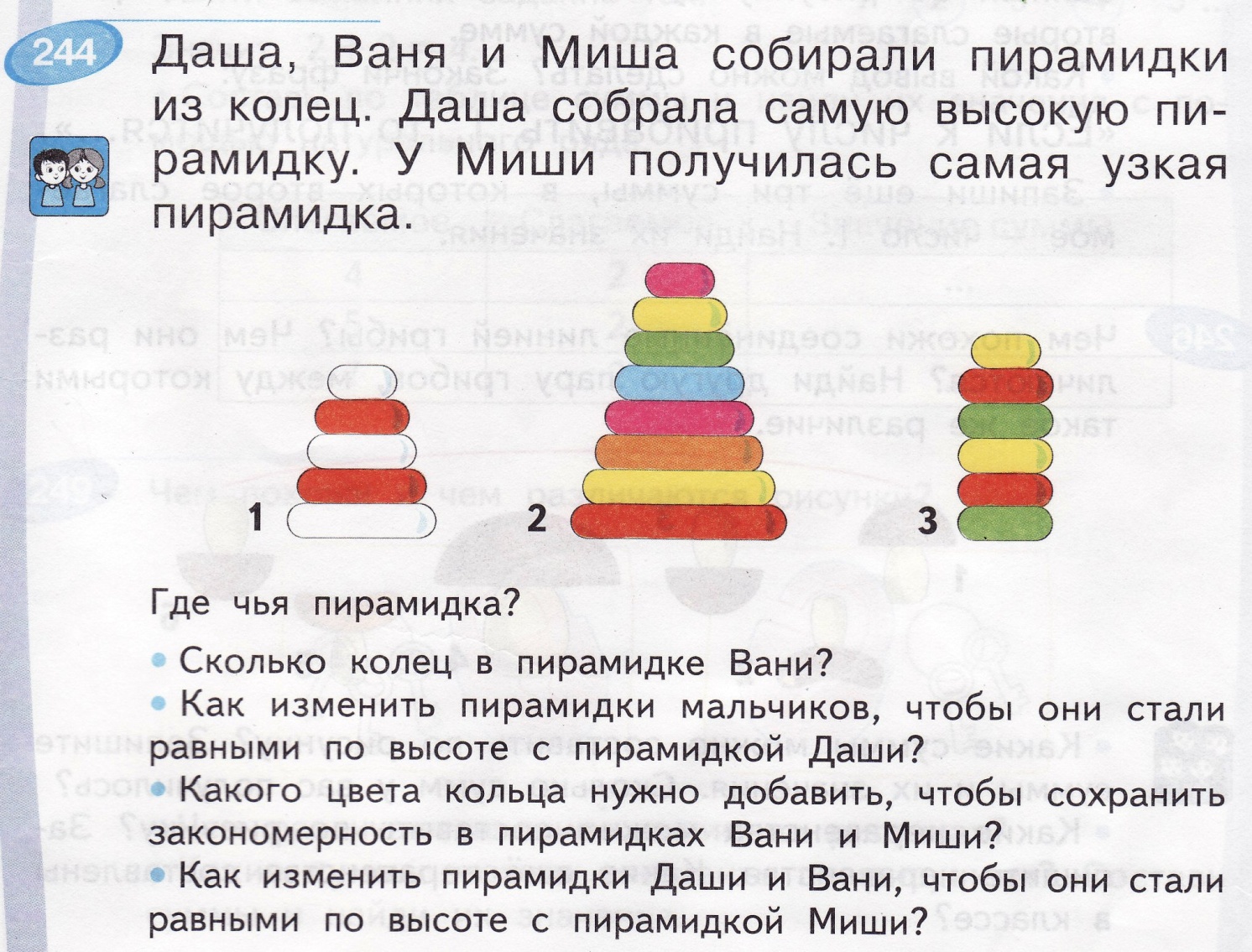 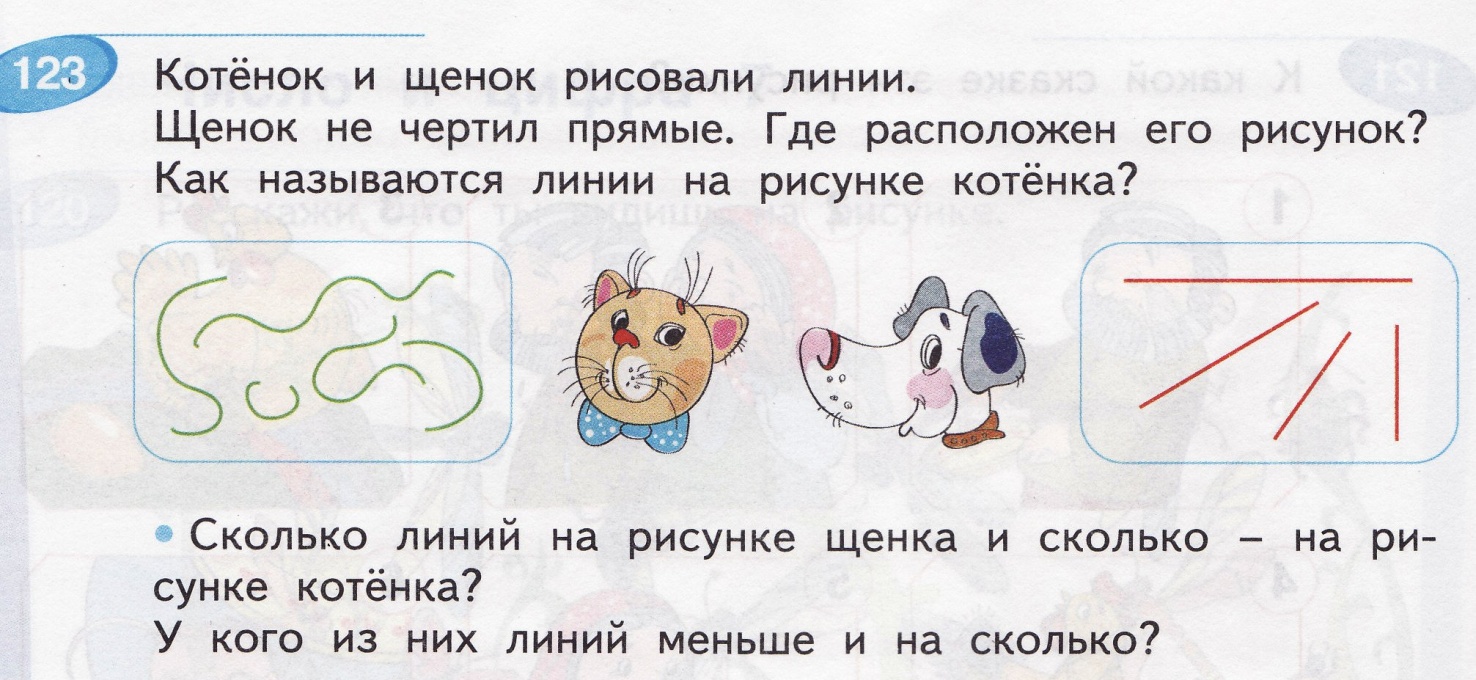 Причинно-следственные связи
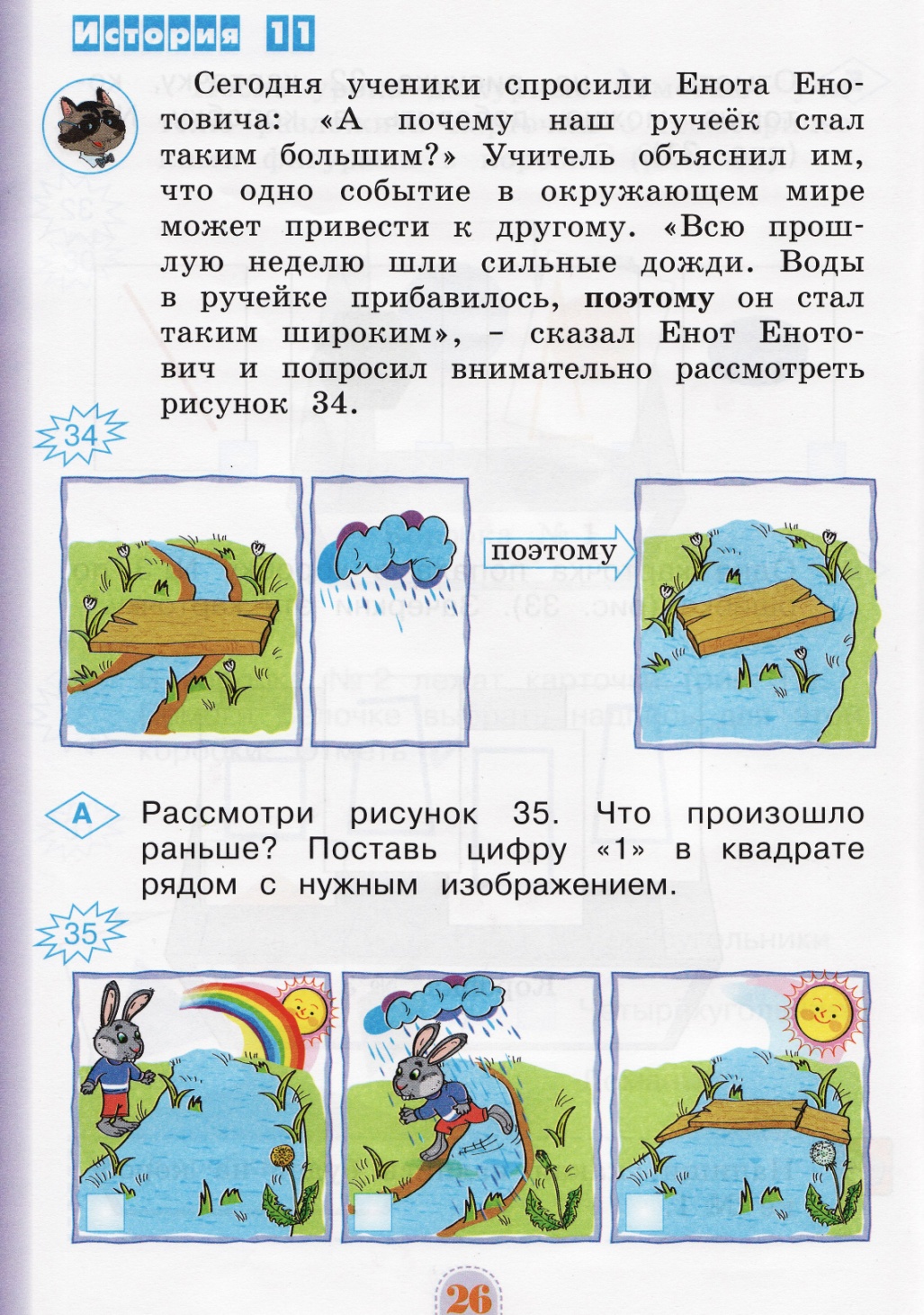 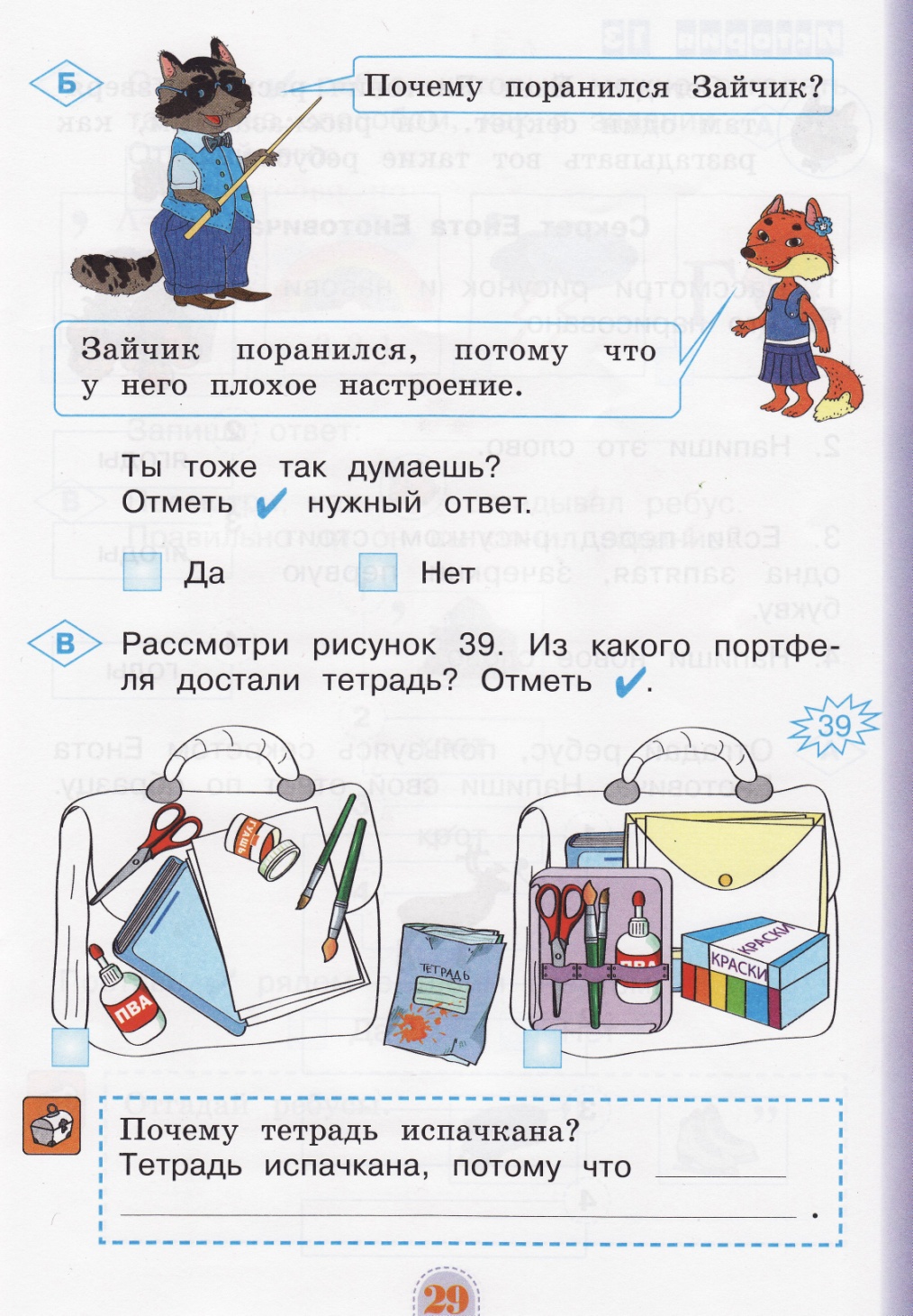 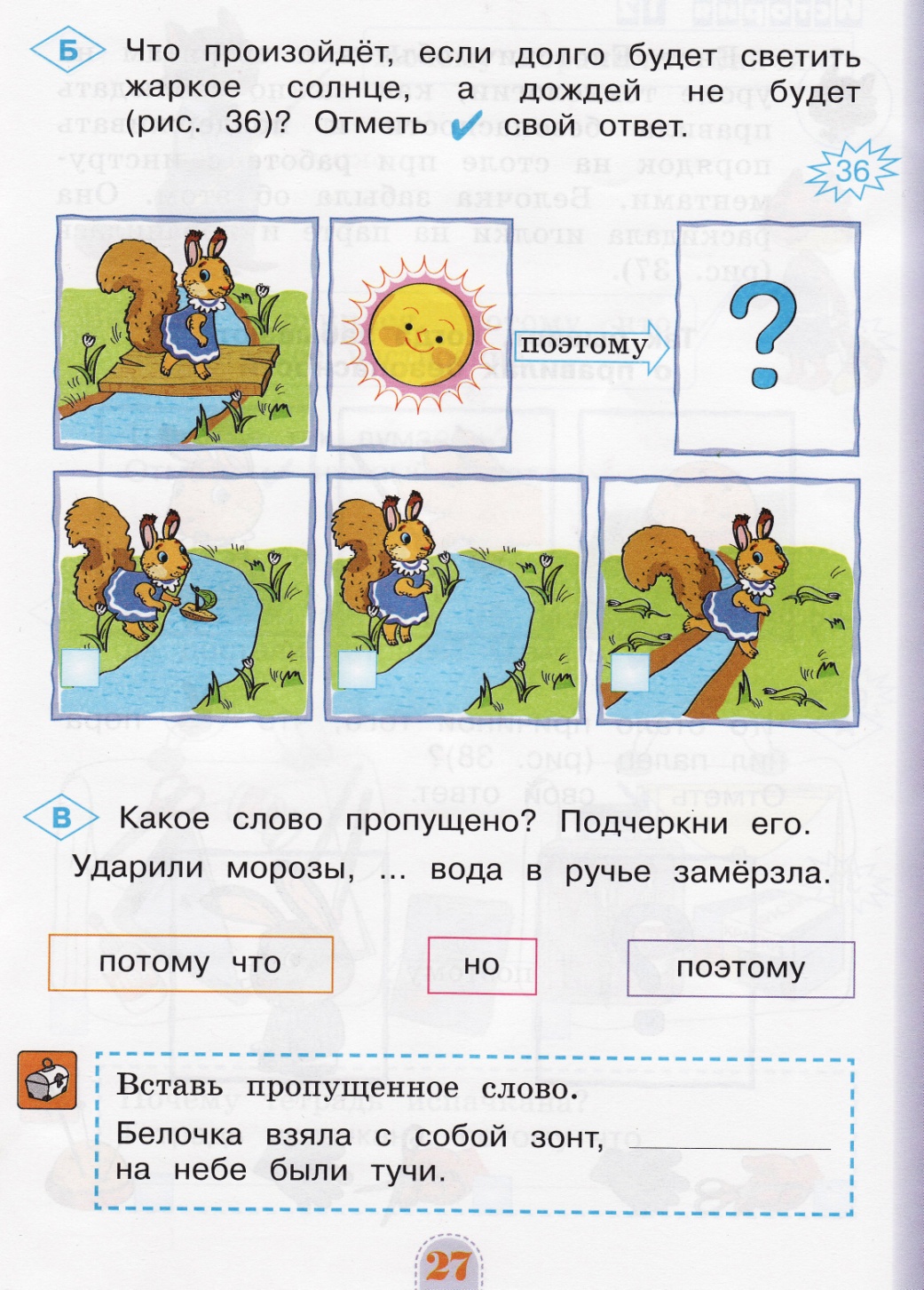 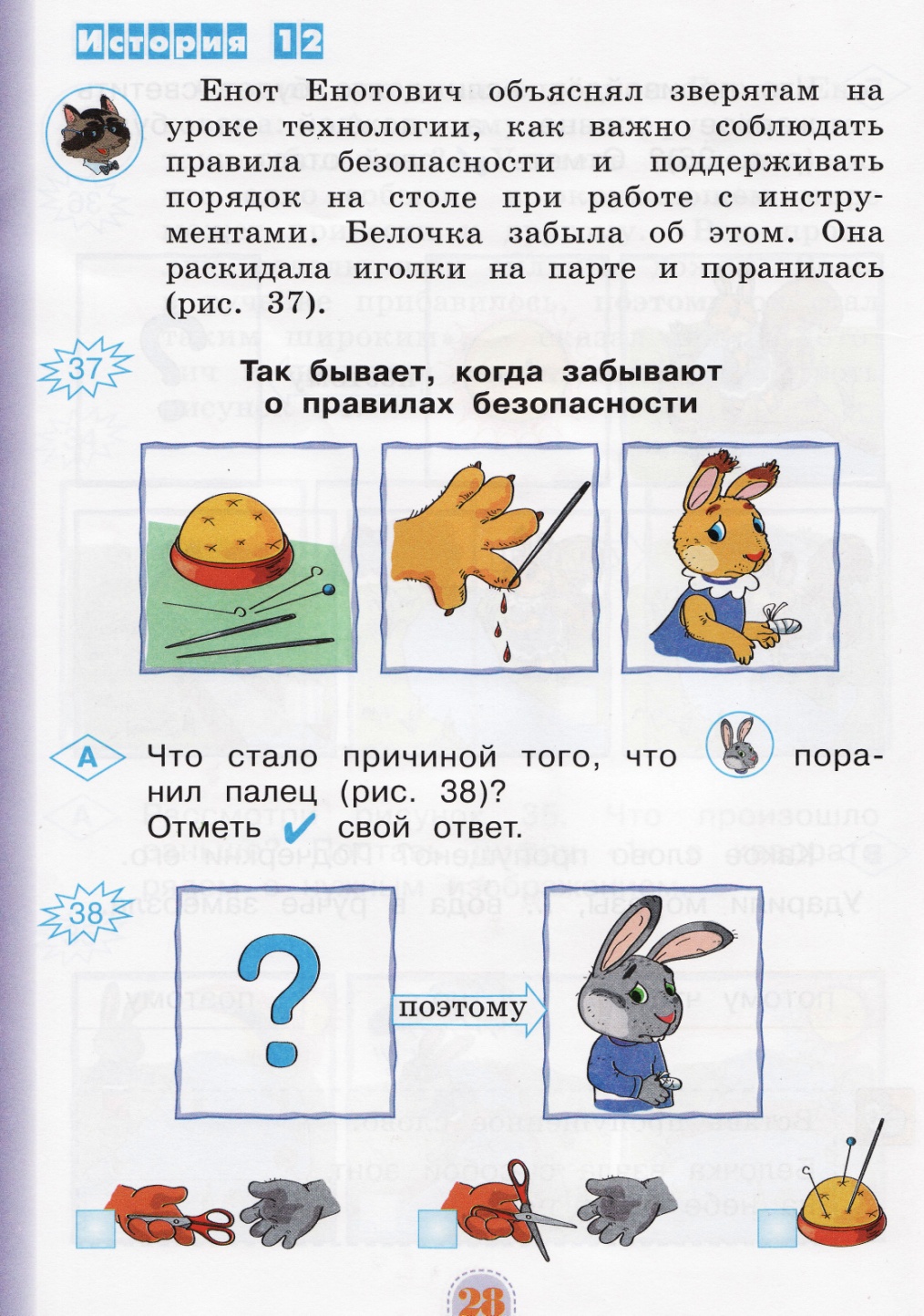 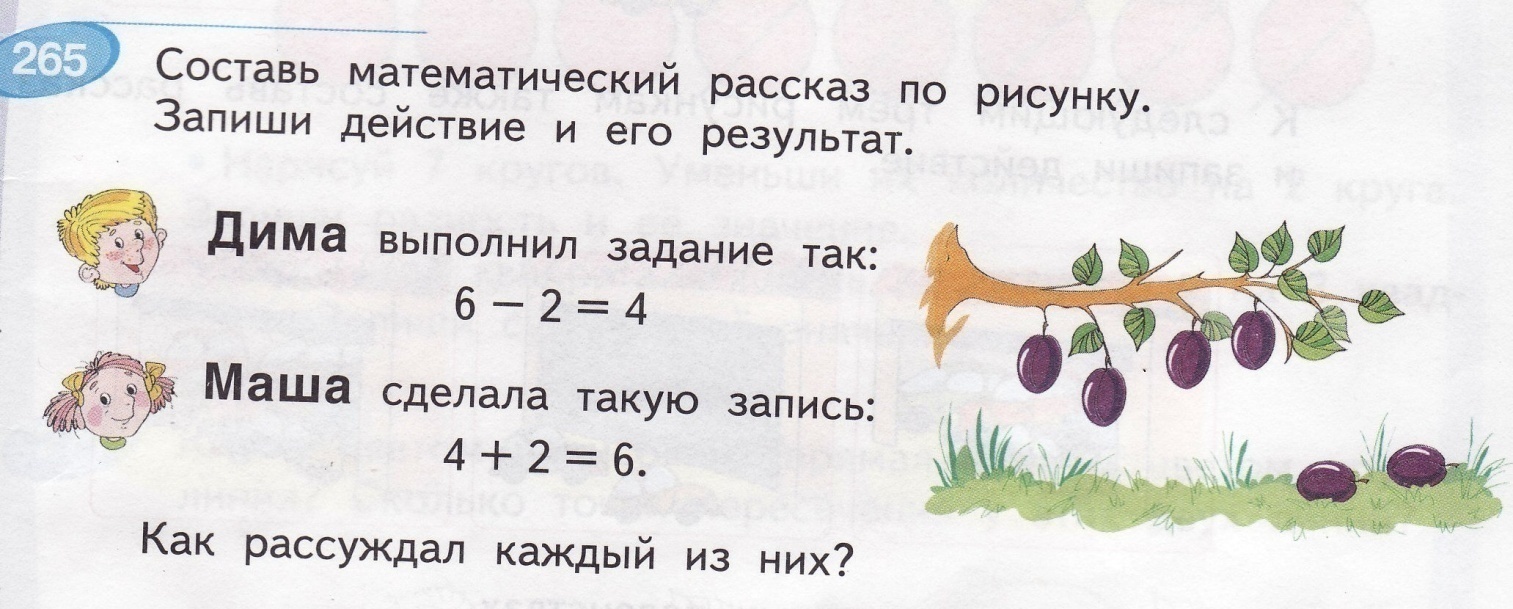 Причинно-следственные связи
Были обследованы 30 человек
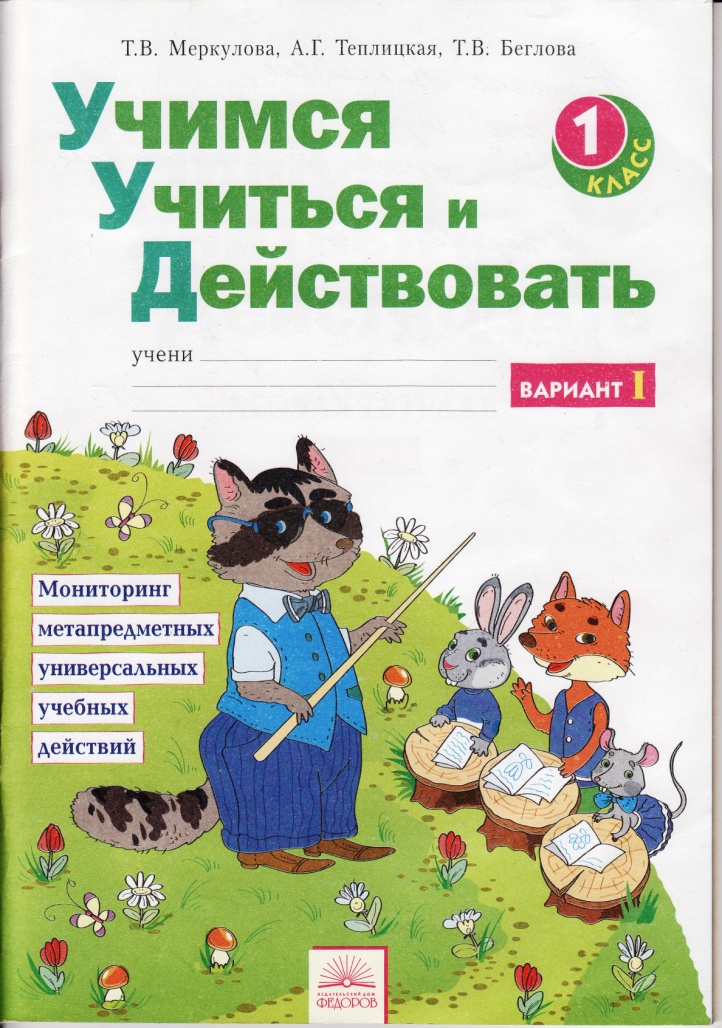 Сравнение диагностики и мониторинга
Спасибо за внимание!
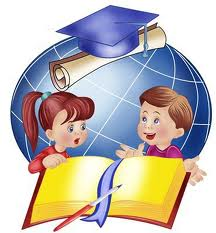 Творческих успехов.